Concurrent Special Meeting  Community Development Committee andCities and Towns Advisory Committee
October 23, 2024
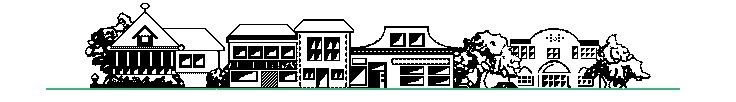 Ground Rules
Please be respectful and hold your comments until it is your turn to speak.
Please be mindful of what you say.
Hate speech, derogatory remarks, deliberate disruptions and other forms of behavior designed to intimidate others or incite violence will not be tolerated.
Meeting Agenda(Summarized)
Call to Order & Roll Call
Public Comment on Non-Agenda Items
Approval of Prior Meeting Minutes 
Executive Director’s Report


Public Hearing: Substantial Amendment to FY 2021-22 Action Plan
Adjournment
1. Call to Order & Roll Call
Roll Call:
	1. Community Development Committee
	2. Cities and Towns Advisory Committee
2. Public Comment – Non-Agenda Items
Members of the Public
If you would like to comment on items that are not on the agenda, please raise your hand or stand when this item is presented. The meeting chair will invite you to speak once it is your turn.

NOTE: All comments should relate to non-agenda items. Further public comment will be facilitated during the meeting after each item has been presented.
3. Approval of Prior Meeting Minutes
Each Committee:
Committee Questions/Corrections
Public Comment
Motion
Roll Call Vote

Recommended Action: Approve meeting minutes as drafted by staff
4. Executive Director’s Report
Relevant business information and/or updates from the Executive Director.

Questions/Comments from each committee.

Public Comment

Information only – No Action Item

Presented by Michelle Whitman, Executive Director
5. Public Hearing: Substantial Amendment to FY2021-22 Action Plan – HOME-ARP Funding Recommendation
Staff Presentation
Committee Questions
Open Public Hearing
Hear Public Comment
Close Public Hearing
Committee Discussion
Recommended Action: Recommend approval of FY 2021-22 Action Plan Substantial Amendment to the Board of Supervisors

Presented by: 
Veronica Ortiz-De Anda, Community Development Program   Coordinator
5. Public Hearing: Substantial Amendment to FY2021-22 Action Plan – HOME-ARP Funding Recommendation
HOME-ARP Funding Recommendation:
	Redwood Glen Apartments (42 units), Town of Windsor - $784,482

Substantial Amendment to Fiscal Year (FY) 2021-2022 Action Plan
	30-day public comment period

Public Hearing

Requested Action: Recommend to Board of Supervisors approval of the FY 2021-2022 Action Plan Substantial Amendment

November 19, 2024 – Planned Board of Supervisors Meeting
6. Adjournment
Next Regular Meeting: 
Wednesday, November 20th, 2024
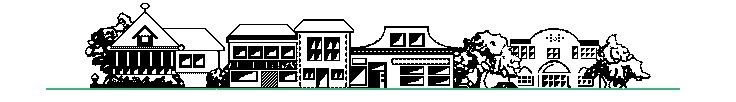